Ο δρόμος προς την ενηλικίωση: Τεκμηριωμένες Πρακτικές και  Προβλεπτικοί Παράγοντες για την επιτυχή μετάβαση των ατόμων με νοητική αναπηρία στην  αγορά εργασίας
Prof. Anastasia Alevriadou
Η μετάβαση από την δευτεροβάθμια εκπαίδευση στην ενήλικη ζωή είναι μια από τις πιο σημαντικές στιγμές που βιώνει ο άνθρωπος και η οποία ξεκινά με αυξημένες προσδοκίες, συμπεριλαμβανομένης της νομικής λογοδοσίας, αλλά και της πολιτειακής ευθύνης (Test et al., 2009a. United Nations, 2016). Στα πλαίσια αυτού του φαινομένου,  η κοινωνία διατηρεί τα ίδια πρότυπα για όλους τους ενήλικες, οι οποίοι σταδιακά γίνονται ανεξάρτητοι και αφοσιωμένοι πολίτες, συνεισφέροντας  στα μέλη της κοινότητάς τους στο μεγαλύτερο δυνατό βαθμό. Ο νόμος της Ειδικής Αγωγής των Ηνωμένων Πολιτειών (ΗΠΑ) για τη βελτίωση της εκπαίδευσης των ατόμων με αναπηρίες (IDEA, 2004: Public Law 108-446), αναφέρει: «η αναπηρία είναι ένα αναπόσπαστο κομμάτι της ανθρώπινης εμπειρίας και σε καμία περίπτωση δεν περιορίζει το δικαίωμα των ατόμων να συμμετέχουν ή να συνεισφέρουν στην κοινωνία. Η βελτίωση  της ακαδημαϊκής και λειτουργικής επίδοσης  των παιδιών με αναπηρίες είναι βασικό στοιχείο της εθνικής πολιτικής των ΗΠΑ, η οποία αποσκοπεί στη διασφάλιση της ισότητας των ευκαιριών, στην πλήρη συμμετοχή, στην ανεξάρτητη διαβίωση και την οικονομική αυτάρκεια ως ενήλικες» (IDEA, 1990).
2
Ο νόμος «No Child Left Behind» του 2001 (NCLB) κάλεσε τα δημόσια σχολεία να χρησιμοποιήσουν τεκμηριωμένες πρακτικές και να επικαιροποιήσουν τα εκπαιδευτικά προγράμματα για όλους τους μαθητές,  από το νηπιαγωγείο έως το γυμνάσιο. Ο νόμος για την «Εκπαίδευση των  Ατόμων με Αναπηρίες» (IDEA, 2004), απαιτεί η ειδική εκπαίδευση και οι συναφείς υπηρεσίες που παρέχονται σε μαθητές με αναπηρίες να βασίζονται σε αυστηρή, επιστημονικώς τεκμηριωμένη έρευνα (Test et al., 2009b). Σε συμφωνία με τις προαναφερθείσες νομοθετικές πράξεις, η πιο πρόσφατη νομοθεσία συνεχίζει να δίνει έμφαση στη χρήση τεκμηριωμένων πρακτικών και προβλεπτικών παραγόντων για την επίτευξη της επιτυχούς μετάβασης στην αγορά εργασίας. Για παράδειγμα, ο Νόμος για την «Καινοτομία και τις Ευκαιρίες του Εργατικού Δυναμικού» του 2014 (Workforce Innovation and Opportunity Act [WIOA], 2014) περιλαμβάνει την εφαρμογή τεκμηριωμένων πρακτικών στο χώρο εργασίας και ο Νόμος για την «Επιτυχία κάθε Μαθητή» του 2015 (the Every Student Succeeds Act [ESSA], 2015) περιλαμβάνει οδηγίες για την ορθή επιλογή των σχετικών πρακτικών (Rowe et al., 2020).
3
Ωστόσο, παρά τις νομοθετικές διατάξεις για τη χρήση στρατηγικών,  οι οποίες αποδεδειγμένα έχουν βρεθεί να είναι αποτελεσματικές βάσει επιστημονικής έρευνας, το Αμερικανικό εκπαιδευτικό σύστημα συνεχίζει να παρουσιάζει ανομοιογένεια ως προς την αποτελεσματικότητα των εκπαιδευτικών του πρακτικών για τους μαθητές με αναπηρίες. Οι Mazzotti και Chang (2018) αναφέρουν ότι, τα ποσοστά απασχόλησης  για τους  νέους με αναπηρίες είναι χαμηλότερα σε σχέση με τους συνομηλίκους τους και ότι οι νέοι με διαταραχές στο φάσμα του αυτισμού, νοητικές αναπηρίες ή και πολλαπλές αναπηρίες είναι λιγότερο πιθανό να είναι προετοιμασμένοι για την μετάβαση στην ενήλικη ζωή. Ο πρωταρχικός σκοπός της ειδικής εκπαίδευσης είναι να εφοδιάσει με τις  απαραίτητες γνώσεις, δεξιότητες και ικανότητες τους μαθητές με αναπηρίες, ώστε να μεταβούν  επιτυχώς από το γυμνάσιο στην αυτόνομη κοινωνική συμμετοχή και την οικονομική αυτάρκεια μέσω της εργασίας. Συνεπώς, η υποστήριξη της μετάβασης στην αγορά εργασίας για αυτά τα άτομα, καθίσταται αναγκαία.
4
Εισαγωγικοί ορισμοί
Στις ΗΠΑ χρησιμοποιείται συγκεκριμένη ορολογία στην ισχύουσα νομοθεσία,  η οποία αποσαφηνίζει τα χαρακτηριστικά των μαθητών και των υπηρεσιών που παρέχονται μέσω της ειδικής εκπαίδευσης και η οποία παρουσιάζεται αμέσως μετά. Επίσης, θα παρουσιαστούν πρακτικές και προβλεπτικοί παράγοντες για την επιτυχή μετάβαση στην αγορά εργασίας, βάσει τεκμηριωμένων στοιχείων που έχουν προκύψει από υψηλής ποιότητας έρευνα σχετικά με την ενίσχυση παροχής ποιοτικής εκπαίδευσης και υπηρεσιών μετάβασης σε μαθητές με σοβαρές αναπηρίες.
5
Κατάλληλη για την Ηλικία  Αξιολόγηση Μετάβασης
Η αξιολόγηση μετάβασης είναι μια συνεχής και συντονισμένη διαδικασία που ξεκινά στο γυμνάσιο και συνεχίζεται έως ότου οι μαθητές αποφοιτήσουν από το σχολείο. Οι αξιολογήσεις μετάβασης παρέχουν στους μαθητές ευκαιρίες να συμμετέχουν ενεργά στη διαδικασία και να βοηθήσουν τα μέλη της ομάδας του Εξατομικευμένου Προγράμματος Εκπαίδευσης (ΕΠΕ) να προσδιορίσουν τις προτιμήσεις, τα ενδιαφέροντα, τις ανάγκες και τις δυνατότητες  των μαθητών, επίσης γνωστά ως PINS (Preferences, Interests, Needs, Strengths). Οι πληροφορίες που συλλέγονται για τους μαθητές μέσω των αξιολογήσεων μετάβασης σε όλες τις τάξεις, συμπεριλαμβανομένων ερωτηματολογίων που αφορούν στο στυλ της μάθησης, καταγραφής ενδιαφερόντων και προτιμήσεων σχετικά με την επαγγελματική τους ανάπτυξη και δομημένων συνεντεύξεων, θα οδηγήσουν στον μαθητοκεντρικό σχεδιασμό προγραμμάτων μετάβασης, τα οποία θα  περιέχουν αυθεντικούς, ουσιαστικούς και ρεαλιστικούς στόχους για την μετάβαση στην ενήλικη ζωή (Neubert & Leconte, 2013. Thoma & Tamura, 2013).
6
Αναπτυξιακές Αναπηρίες (ΑΑ): Ο όρος αυτός χρησιμοποιείται γενικά για να περιγράψει διά βίου αναπηρίες, οι οποίες προσδιορίζονται ως νοητικές, νευρολογικές και σωματικές. Ορίζονται ως «μια ομάδα καταστάσεων που οφείλονται σε δυσλειτουργία στις περιοχές της μάθησης, της γλώσσας, της συμπεριφοράς ή κίνησης, ξεκινούν κατά τη διάρκεια της αναπτυξιακής περιόδου και μπορεί να επηρεάσουν την καθημερινή λειτουργία και συνήθως διαρκούν καθ 'όλη τη διάρκεια της ζωής ενός ατόμου» (Centers for Disease Control and Prevention, 2019. Rubin & Crocker, 1989).
7
Τεκμηριωμένη Πρακτική: Η Τεκμηριωμένη Πρακτική ορίζεται ως μια παρέμβαση, η οποία  «έχει να επιδείξει στατιστικά σημαντική επίδραση στη βελτίωση της λειτουργικότητας του μαθητή» ή «καταδεικνύει μια λογική βασισμένη σε υψηλής ποιότητας ερευνητικά δεδομένα» (section 8101 [21] A of ESSA, 2015).
Τεκμηριωμένος Προβλεπτικός Παράγοντας: Ένας Τεκμηριωμένος Προβλεπτικός Παράγοντας ορίζεται ως εκείνη η στρατηγική ή παρέμβαση που προβλέπει επιτυχή αποτελέσματα μετάβασης, βασιζόμενη σε υψηλής ποιότητας έρευνα συσχέτισης ή επαρκή αριθμό, μεθοδολογικά ορθών ερευνών που αναδεικνύουν σημαντικά ευρήματα σε έναν ή περισσότερους από τους τρεις τομείς της μετάβασης: μεταδευτεροβάθμια εκπαίδευση, εργασιακή απασχόληση και ανεξάρτητη διαβίωση (National Technical Assistance Center on Transition, 2020).
8
Εξατομικευμένο Πρόγραμμα Εκπαίδευσης (ΕΠΕ): Το ΕΠΕ  είναι ένα νομικό έγγραφο, που έχει επικυρωθεί  από το  νόμο για την «Εκπαίδευση των  Ατόμων με Αναπηρίες» (IDEA, 2004) και σχεδιάζεται από την ομάδα ειδικής εκπαίδευσης  για τα  σχολεία, με τη συμβολή εκπαιδευτικών γενικής εκπαίδευσης, γονέων και εξωτερικών συνεργατών (π.χ. Σύμβουλος Επαγγελματικής Αποκατάστασης), ενώ ενημερώνεται ετησίως. Τα κύρια στοιχεία του ΕΠΕ περιλαμβάνουν το παρόν επίπεδο επίδοσης των μαθητών (π.χ., μια σύνοψη της προόδου των μαθητών σε προηγούμενους ακαδημαϊκούς, συμπεριφορικούς στόχους ή στόχους μετάβασης), τρέχοντες ετήσιους στόχους και σημεία αναφοράς, προσαρμογές, ειδική εκπαίδευση και συναφείς υπηρεσίες (π.χ., λογοθεραπεία,  εργοθεραπεία), καθώς  και υπηρεσίες μετάβασης (U.S. Department of Education, 2020). Από το 1995, η νομοθεσία για την ειδική εκπαίδευση επιβάλλει στα δημόσια σχολεία των ΗΠΑ να αναπτύσσουν ένα ΕΠΕ για κάθε μαθητή, ο οποίος  έχει αναπηρία από τη γέννηση του έως την ηλικία των 21 ετών και  το οποίο αναθεωρείται κάθε χρόνο.
9
Πιο συγκεκριμένα, για να υποστηριχθεί ένας μαθητής από ΕΠΕ, πρέπει πρώτα να ταυτοποιηθεί, να αξιολογηθεί και να θεωρηθεί επιλέξιμος για την παροχή υπηρεσιών, ενώ η επανεξέτασή του πραγματοποιείται κάθε τρία χρόνια. «Κάθε ΕΠΕ πρέπει να έχει σχεδιαστεί για έναν και μοναδικό μαθητή και πρέπει να είναι ένα πραγματικά εξατομικευμένο επίσημο έγγραφο». Θεωρείται «ένα από τα πιο κρίσιμα στοιχεία για την διασφάλιση αποτελεσματικής διδασκαλίας, μάθησης και βελτιστοποίησης των αποτελεσμάτων για όλα τα παιδιά με αναπηρίες» (U.S. Department of Education, 2000, σελ.1). Ένα ΕΠΕ περιλαμβάνει ακαδημαϊκούς και συμπεριφορικούς στόχους, καθώς και τους τύπους υπηρεσιών, προσαρμογών, τροποποιήσεων και υποστήριξης  που χρειάζεται ο  κάθε μαθητής,  για να αποκτήσει πρόσβαση και να συμμετάσχει στο γενικό πρόγραμμα σπουδών μαζί με τους συνομηλίκους του τυπικής ανάπτυξης (U.S. Department of Education, 2000/2019). Το έγγραφο ΕΠΕ καθορίζει ποιος θα παρέχει τον εκπαιδευτικό προγραμματισμό και τις συναφείς υπηρεσίες, όταν αυτές  θα παρέχονται στους μαθητές, καθώς και τη συχνότητα και τη διάρκεια των υπηρεσιών. Το ΕΠΕ είναι μια νομικά δεσμευτική συμφωνία που επιτρέπει στους γονείς να θεωρούν το δημόσιο σχολείο υπεύθυνο για την εξασφάλιση δωρεάν και κατάλληλης δημόσιας εκπαίδευσης, μέσω της παροχής υπηρεσιών, οι οποίες περιγράφονται λεπτομερώς στο έγγραφο.
10
Οι νέοι που σχετίζονται με την μετάβαση (ηλικίας 14 - 21 ετών) θεωρούνται σημαντικά μέλη της δικής τους ομάδας ΕΠΕ. Ο νόμος απαιτεί οι μαθητές να προσκαλούνται σε όλες τις συναντήσεις του ΕΠΕ, στις οποίες συζητούνται θέματα που σχετίζονται με τη μετάβαση στην ενήλικη ζωή και την αγορά εργασίας. Αυτό διευκολύνει τη συμμετοχή τους  και  έτσι διασφαλίζεται ότι ο κάθε μαθητής έχει την ευκαιρία να εκφράσει τις προτιμήσεις, τα ενδιαφέροντα και τις ανάγκες του. Ταυτόχρονα σχεδιάζεται και αναπτύσσεται ένα συντονισμένο σύνολο υπηρεσιών μετάβασης, το οποίο θα προετοιμάσει τον μαθητή για απασχόληση και ανεξάρτητη διαβίωση (Watson, 2020). Ο νόμος για την «Εκπαίδευση των  Ατόμων με Αναπηρίες» (IDEA, 2004) απαιτεί το ΕΠΕ, για μαθητές ηλικίας 16 ετών και άνω, να περιλαμβάνει κατάλληλους μετρήσιμους μεταδευτεροβάθμιους στόχους, οι οποίοι θα βασίζονται σε κατάλληλες για την ηλικία αξιολογήσεις μετάβασης και θα σχετίζονται με την κατάρτιση, την εκπαίδευση, την απασχόληση και, όταν απαιτείται,  με τις δεξιότητες ανεξάρτητης διαβίωσης. Οι κατάλληλες για την ηλικία αξιολογήσεις μετάβασης είναι άτυπες (δηλ. συνεντεύξεις, εργασιακές εμπειρίες), αλλά και τυπικές (δηλ. διερεύνηση ενδιαφερόντων, αξιολογήσεις ικανοτήτων και προσωπικότητας), οι οποίες βοηθούν τους μαθητές να αναγνωρίσουν τις προτιμήσεις και τα ενδιαφέροντά τους, τις ικανότητες και τις ανάγκες τους  ή και άλλες ικανότητες που απαιτούνται για την επίτευξη των στόχων τους στην  ενήλικη ζωή (Thoma & Tamura, 2013).
11
Ο ανθρωποκεντρικός χαρακτήρας των ΕΠΕ καθιστά την ενεργή συμμετοχή των μαθητών καθοριστικής σημασίας για την επίτευξη των στόχων τους. Μια ανθρωποκεντρική προσέγγιση στα ΕΠΕ: (1) περιλαμβάνει μια ομάδα ατόμων, η οποία γνωρίζει το ακαδημαϊκό και κοινωνικό υπόβαθρο του μαθητή, (2) αντιλαμβάνεται τους μαθητές ως άτομα και όχι ως διαγνωστική κατηγορία ή αναπηρία, (3) χρησιμοποιεί γλώσσα της καθημερινότητας και όχι επιστημονική  ορολογία και (4) διασφαλίζει ότι οι στόχοι βασίζονται στις μοναδικές  δυνατότητες, ενδιαφέροντα και ικανότητες του μαθητή (U.S. Department of Education, 2017). Το Υπουργείο Παιδείας των ΗΠΑ (2017, σελ. 11) σημειώνει μάλιστα ότι, η συμβολή των μαθητών στον καθορισμό μεταδευτεροβάθμιων στόχων είναι ζωτικής σημασίας και εξηγεί ότι, οι μαθητές με αναπηρίες «πρέπει να γνωρίζουν το εύρος των διαθέσιμων υπηρεσιών μετάβασης και πώς να έχουν πρόσβαση σε αυτές τις υπηρεσίες σε τοπικό επίπεδο». Ωστόσο, η έρευνα έχει δείξει ότι, οι μαθητές αντιμετωπίζουν εμπόδια στην ουσιαστική τους συμμετοχή στον σχεδιασμό των  ΕΠΕ,  όπως περιορισμένη  συμμετοχή γονέων και  μαθητών στις συναντήσεις για την κατάρτισή τους, θέματα επικοινωνίας και γλώσσας, αυθεντίας και εξουσίας και ελλείμματα εκπαίδευσης ή προετοιμασίας των μαθητών, ώστε να εκπληρώσουν το ρόλο τους ως ενεργοί συμμετέχοντες (Cavendish & Connor, 2018; Cavendish, Connor, & Rediker, 2017).
12
Νοητική αναπηρία (ΝΑ): Η ΝΑ χαρακτηρίζεται από «νοητική λειτουργία  σημαντικά κάτω του μέσου όρου του Δείκτη Νοημοσύνης (ΔΝ) και ενυπάρχει ταυτόχρονα με ελλείμματα στην προσαρμοστική συμπεριφορά». Εκδηλώνεται κατά την αναπτυξιακή περίοδο και επηρεάζει αρνητικά την μαθησιακή επίδοση ενός παιδιού» (IDEA, PL 108-446, 2004). Σημαντικοί περιορισμοί στη νοητική λειτουργία επηρεάζουν την ικανότητα των μαθητών να κατακτήσουν ακαδημαϊκές, κοινωνικές ή επαγγελματικές δεξιότητες, ενώ οι περιορισμοί στην προσαρμοστική συμπεριφορά επηρεάζουν την ικανότητα των μαθητών να αιτιολογούν, να επιλύουν προβλήματα και να διαμορφώνουν κατάλληλες συμπεριφορές.
Δεξιότητες που σχετίζονται με τη Μετάβαση: Συμπεριλαμβάνουν τις ακαδημαϊκές  δεξιότητες (π.χ. μαθηματικά, ανάγνωση) και τις λειτουργικές (π.χ. κοινωνικές-συναισθηματικές, οργανωτικές,  δεξιότητες αυτοπροσδιορισμού και επαγγελματικής ανάπτυξης), που απαιτούνται για την υποστήριξη των μαθητών κατά την μετάβαση από το σχολείο στην ενήλικη ζωή (Morningstar & Clavenna-Deane, 2018).
13
Υπηρεσίες Μετάβασης: Οι υπηρεσίες μετάβασης ορίζονται ως ένα συντονισμένο σύνολο υπηρεσιών για έναν μαθητή με αναπηρία, για τον οποίο έχει καταρτιστεί ΕΠΕ. «Ο σχεδιασμός του ΕΠΕ:
(α) βασίζεται σε μια διαδικασία προσανατολισμένη στα θετικά επιτεύγματα, δηλαδή εστιάζει στη βελτίωση των ακαδημαϊκών και λειτουργικών δεξιοτήτων του παιδιού με αναπηρία, ώστε να διευκολύνει  την μετάβασή του από το σχολείο στην ενήλικη ζωή. Αυτή περιλαμβάνει την μεταδευτεροβάθμια εκπαίδευση, την επαγγελματική εκπαίδευση, την απασχόληση (συμπεριλαμβανομένης της υποστηριζόμενης απασχόλησης), την δια βίου εκπαίδευση ενηλίκων, τις υπηρεσίες ενηλίκων, την ανεξάρτητη διαβίωση και την συμμετοχή στην κοινότητα. 
(β) βασίζεται στις εξατομικευμένες ανάγκες και αντιπροσωπεύει τις προτιμήσεις και τα ενδιαφέροντα του παιδιού.
(γ) περιλαμβάνει διδασκαλία, συναφείς υπηρεσίες, εμπειρίες μέσα στην κοινότητα, εύρεση εργασίας, απόκτηση καθημερινών δεξιοτήτων διαβίωσης και αξιολογήσεις λειτουργικής  επαγγελματικής ανάπτυξης (IDEA of 2004, Section 602, σελ. 34).
14
Αποτελέσματα ερευνών για την μετάβαση στην ενήλικη ζωή μαθητών με αναπηρίες
Η Εθνική Διαχρονική Μελέτη για την Μετάβαση (National Longitudinal Transition Study-2 [NLTS-2]), μια ανασκόπηση, η οποία συγκέντρωσε σχεδόν 13.000 έρευνες από ένα εθνικό αντιπροσωπευτικό δείγμα μαθητών των ΗΠΑ, ανέδειξε αρνητικά ευρήματα, τα οποία αφορούν στη μετάβαση των νέων με αναπηρίες (Mazzotti & Chang, 2018). Οι πρωταρχικοί δείκτες των θετικών αποτελεσμάτων μετάβασης μετρώνται ως προς την αμειβόμενη απασχόληση, την εγγραφή στο κολέγιο ή και τα δύο (Izzo & Horne, 2016. Wright, 2019). Τα δεδομένα της παραπάνω διαχρονικής μελέτης (NLTS-2) δείχνουν ότι, οι πρόσφατοι απόφοιτοι με ΝΑ βρίσκουν εργασία σε ποσοστό 46%  σε σύγκριση με το 68% των αποφοίτων με άλλα προβλήματα υγείας και το 79% των αποφοίτων με μαθησιακές δυσκολίες (Sanford et al., 2011). Οι μαθητές με ΝΑ αντιμετωπίζουν πολλά εμπόδια στην εύρεση εργασίας, αφού δεν έχουν δεχθεί την απαραίτητη επαγγελματική εκπαίδευση και δεν έχουν εξασκήσει τις κοινωνικές τους δεξιότητες  (Kocman, Fischer, & Weber, 2018). Για τους παραπάνω λόγους, οι ερευνητές προτείνουν οι εκπαιδευτικοί να ενσωματώνουν τεκμηριωμένες πρακτικές  και τεκμηριωμένους προβλεπτικούς παράγοντες σε προγράμματα ειδικής αγωγής για τη βελτίωση των αποτελεσμάτων της επαγγελματικής ανάπτυξης και την αντιμετώπιση των εμποδίων που αντιμετωπίζουν οι νέοι με ΝΑ, καθώς μεταβαίνουν από τη δευτεροβάθμια εκπαίδευση στην ενήλικη ζωή. Εξάλλου, η ένταξη στην αγορά εργασίας προωθεί την ανεξαρτησία και την συμμετοχή στα πολιτειακά δρώμενα που αποτελούν την πεμπτουσία της δημοκρατικής κοινωνίας.
15
Τεκμηριωμένες Πρακτικές  για  την  Επιτυχή  Μετάβαση
Από το 2015, το Εθνικό Κέντρο Τεχνικής Βοήθειας για την Μετάβαση (National Technical Assistance Center on Transition [NTACT]) έχει επεκτείνει τις προσπάθειές του για την ανασκόπηση της βιβλιογραφίας, με σκοπό την κατηγοριοποίηση των αποτελεσματικών πρακτικών μετάβασης, βασισμένες σε ερευνητικά δεδομένα ή  υποσχόμενες θετικές ενδείξεις (Test, 2016). Οι πρακτικές αυτές προέρχονται από πειραματικές ερευνητικές μελέτες (π.χ. ομαδικές, μελέτες περίπτωσης  και  έρευνες συσχέτισης), οι οποίες χρησιμοποιούν αυστηρό μεθοδολογικό σχεδιασμό, ενσωματώνοντας δείκτες ποιότητας, ενώ ταυτόχρονα επιδεικνύουν σημαντική βελτίωση των δεξιοτήτων (Test, 2016).
16
Τεκμηριωμένες Πρακτικές, οι οποίες επιδρούν θετικά και στους τρεις τομείς μετάβασης (εκπαίδευση, απασχόληση και ανεξάρτητη διαβίωση) περιλαμβάνουν: (1) επίσημα αναλυτικά προγράμματα σπουδών, τα οποία έχουν σχεδιαστεί για την διδασκαλία της συμμετοχής των μαθητών στη διαδικασία σχεδιασμού του ΕΠΕ, (2) το Μαθησιακό Διδακτικό Μοντέλο του Αυτοπροσδιορισμού για την διδασκαλία της επίτευξης στόχων και την ενίσχυση της συμμετοχής των μαθητών και (3) το Αυτοκατευθυνόμενο ΕΠΕ, επίσης για την διδασκαλία της  συμμετοχής των μαθητών στις συναντήσεις των ΕΠΕ (NTACT, 2016/2020. Raley, Shogren & McDonald, 2018. Test, 2016).
Οι κατηγορίες Τεκμηριωμένων Πρακτικών (βλ. Πίνακα 1) παρέχουν στους εκπαιδευτικούς παιδαγωγικές στρατηγικές «αλυσίδας», εκπαιδευτικές μεθόδους και μοντέλα προγραμμάτων, των οποίων η αποτελεσματικότητα στη διδασκαλία συγκεκριμένων δεξιοτήτων μετάβασης για μαθητές ή υποομάδες μαθητών με αναπηρίες, έχουν ερευνητικά τεκμηριωθεί (Ohio Employment First, 2015). Μπορούν να εφαρμοστούν σε ποικίλα περιβάλλοντα, όπως αίθουσες διδασκαλίας, χώρους εργασίας, στην κοινότητα, σε διάφορες κοινωνικές καταστάσεις και στο σπίτι (Ohio Employment First, 2015). Οι συγκεκριμένες πρακτικές διδάσκουν μια ποικιλία δεξιοτήτων, οι οποίες σχετίζονται με την απασχόληση, την καθημερινή ζωή, την επικοινωνία, τους ακαδημαϊκούς στόχους, τις  ρουτίνες και τις συμπεριφορές στον χώρο εργασίας.
17
Πίνακας 1. Κατηγορίες Τεκμηριωμένων Πρακτικών  (Ohio Employment First, 2015)
18
19
Τεκμηριωμένοι Προβλεπτικοί Παράγοντες  για την Επιτυχή Μετάβαση
Το 2016, η Mazzotti και οι συνεργάτες της  διεξήγαγαν μια συστηματική ανασκόπηση των δευτερογενών αναλύσεων που δημοσιεύθηκαν από το 2009 και πληρούσαν τους δείκτες ποιότητας για έρευνα συσχέτισης. Τα ευρήματά τους επιβεβαίωσαν τους εννιά ήδη υπάρχοντες Τεκμηριωμένους Προβλεπτικούς Παράγοντες (Test et al., 2009): (α) ένταξη στη γενική εκπαίδευση, β) αμειβόμενη απασχόληση/εργασιακή εμπειρία, γ) δεξιότητες αυτοεξυπηρέτησης /ανεξάρτητης διαβίωσης, (δ) εξετάσεις/ απολυτήριο δευτεροβάθμιας εκπαίδευσης, (ε) συμμετοχή γονέα, (στ) κοινωνικές δεξιότητες, (ζ) επίγνωση της επαγγελματικής ανάπτυξης, (η) επαγγελματική εκπαίδευση και (θ) έρευνα αγοράς εργασίας (Mazzotti et al., 2016).
20
Συνολικά, οι Τεκμηριωμένοι Προβλεπτικοί Παράγοντες (βλ. Πίνακα 2) είναι δραστηριότητες, υπηρεσίες και παροχές υποστήριξης, οι οποίες εφαρμόζονται από το προσωπικό του σχολείου κατά τη διάρκεια της δευτεροβάθμιας εκπαίδευσης και σχετίζονται με υψηλότερα ποσοστά επιτυχούς μετάβασης στην ενήλικη ζωή, καθώς οι νέοι εισέρχονται στον εργασιακό βίο και σε συνθήκες ανεξάρτητης διαβίωσης (Ohio Employment First, 2015. Test, 2016). Οκτώ κατηγορίες Τεκμηριωμένων Προβλεπτικών Παραγόντων επισημαίνονται στον Πίνακα 2 και στη συνέχεια αναλύονται λεπτομερώς. Η ενσωμάτωση αυτών των στρατηγικών στον προγραμματισμό μετάβασης είναι ζωτικής σημασίας για όλους τους μαθητές με αναπηρίες,  ώστε να επιτύχουν στην ενήλικη ζωή.
21
Πίνακας 2. Κατηγορίες Τεκμηριωμένων Προβλεπτικών Παραγόντων  (Ohio Employment First, 2015)
22
23
Αυτοπροσδιορισμός και Αυτοσυνηγορία. Ο Wehmeyer (2005, σελ.117) έχει ορίσει τον αυτοπροσδιορισμό  ως συμπεριφορά, η οποία περιλαμβάνει «εκούσιες ενέργειες που επιτρέπουν σε κάποιον να ενεργεί ως ο πρωταρχικός αιτιώδης παράγοντας στη ζωή του και να διατηρεί ή να βελτιώνει την ποιότητά της». Ο ίδιος προσδιόρισε τέσσερα βασικά χαρακτηριστικά του αυτοπροσδιορισμού: (1) την αυτονομία,  (2) την αυτορρύθμιση, (γ) την ψυχολογική ενδυνάμωση  και (δ) την αυτοπραγμάτωση (Wehmeyer & Palmer, 2003). Όντας ένα διακριτό χαρακτηριστικό του αυτοπροσδιορισμού, η  ψυχική ενδυνάμωση, ο Wehmeyer (1995) την περιέγραψε ως: (α) την άσκηση ελέγχου σε σημαντικές πτυχές της ζωής κάποιου ή στον εσωτερικό του κόσμο, (β) την κατοχή  δεξιοτήτων για την επίτευξη προτιμώμενων στόχων ή αυτο-αποτελεσματικότητας και (γ) εφαρμογή αυτών των  δεξιοτήτων εν αναμονή  θετικών αποτελεσμάτων ή για την επίτευξη προσδοκιών.
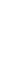 24
Επίσης, ο Wehmeyer (1995) περιέγραψε την αυτονομία ως την σταδιακή μετάβαση από την εξάρτηση στην ανεξαρτησία και την ανάπτυξη προσωπικών αξιών, μια αίσθηση ελέγχου και την ικανότητα εφαρμογής  συμπεριφορών  που απαιτούνται στον κόσμο των ενηλίκων (Lewis & Taymans, 1992). Επιπλέον, οι Wehmeyer και Palmer (2003) διαπίστωσαν ότι, η ανάπτυξη των δεξιοτήτων του αυτοπροσδιορισμού στη δευτεροβάθμια εκπαίδευση αποτελεί σημαντικό προβλεπτικό παράγοντα της επιτυχούς μεταδευτεροβάθμιας εκπαίδευσης  και της  ανεξάρτητης διαβίωσης.
25
Πιο πρόσφατα, η Rowe και συνεργάτες (2015, σελ. 121) καθόρισαν τον αυτοπροσδιορισμό και την αυτοσυνηγορία ως «τις ικανότητες για επιλογές, επίλυση προβλημάτων, καθορισμό στόχων, αξιολόγηση προσωπικών επιλογών, ανάληψη πρωτοβουλίας για την επίτευξη προσωπικών στόχων και αποδοχή των συνεπειών που  απορρέουν από συγκεκριμένες ενέργειες». Τα βασικά χαρακτηριστικά του αυτοπροσδιορισμού και της αυτοσυνηγορίας  περιλαμβάνουν:
Αξιοποίηση ενός ΕΠΕ, το οποίο θα επιτρέψει στους μαθητές να επιδείξουν αυτογνωσία, να καθορίζουν στόχους, να επιλύουν προβλήματα και να υπερασπίζονται τους εαυτούς  τους.
Διεξαγωγή Κατάλληλων για την Ηλικία  Αξιολογήσεων Μετάβασης, ώστε οι μαθητές να μάθουν για τον εαυτό τους, να προσδιορίσουν και να θέσουν  μακροπρόθεσμους στόχους, αλλά και να χρησιμοποιήσουν τις σχετικές πληροφορίες για τη λήψη αποφάσεων.
Παροχή ευκαιριών στους μαθητές για συμμετοχή  σε ειλικρινείς συζητήσεις σχετικά με τα αποτελέσματα της αξιολόγησής τους.
Προώθηση της ανάπτυξης των ηγετικών δεξιοτήτων των μαθητών (Rowe et al., 2015).
26
Στην ανάλυση των δεδομένων της  Εθνικής  Διαχρονικής  Μελέτης  για την Μετάβαση στις ΗΠΑ  (National Longitudinal Transition Study-2 [NLTS-2]), οι Berry, Ward και Caplan (2012) βρήκαν μια σημαντική επίδραση (p <.05, 0.518) της  ψυχολογικής ενδυνάμωσης ως μεταβλητή πρόβλεψης για συμμετοχή σε διετή προγράμματα επαγγελματικής κατάρτισης για νέους με αναπηρία, οι οποίοι λαμβάνουν παροχές κοινωνικής ασφάλισης. Η αυτονομία των νέων βρέθηκε επίσης να αποτελεί μια σημαντική μεταβλητή με μικρή όμως επίδραση στη συμμετοχή σε διετή προγράμματα μεταδευτεροβάθμιας εκπαίδευσης (p <.001, 0.115) και 4ετή προγράμματα πανεπιστημιακής εκπαίδευσης (p <.05, 0.055).
27
Τα δεδομένα ερευνών, τα οποία επιβεβαιώνουν τις ικανότητες αυτοπροσδιορισμού και αυτοσυνηγορίας των μαθητών ως σημαντικούς  προβλεπτικούς παράγοντες της επιτυχούς μετάβασης στην ενήλικη ζωή, οδήγησαν στην ανάπτυξη των παρακάτω προγραμμάτων σπουδών,  με σκοπό την διδασκαλία τους:
«Μαθησιακό Μοντέλο Διδασκαλίας του Αυτοπροσδιορισμού»: Αυτό το εκπαιδευτικό  μοντέλο  διδάσκει  στους   μαθητές  να θέτουν  στόχους,  να κάνουν προγραμματισμό για την επίτευξη αυτών των στόχων και να παρακολουθούν την πρόοδό τους (Shogren et al., 2019). https://selfdetermination.ku.edu/homepage/intervention/
«Αυτοκατευθυνόμενο ΕΠΕ»: Ανοιχτό πρόγραμμα σπουδών σχεδιασμένο να διδάσκει στους μαθητές πώς να προετοιμάζονται και να συμμετέχουν στο δικό τους ΕΠΕ. https://www.ou.edu/education/centers-and partnerships/zarrow/choicemaker-curriculum/self-directed-iep
«Στρατηγική Αυτοσυνηγορίας»: Δημοσιευμένο πρόγραμμα σπουδών, το οποίο έχει σχεδιαστεί για να προετοιμάζει τους μαθητές να συμμετέχουν στις συναντήσεις του ΕΠΕ μετάβασης (Van Reusen et al., 1994).
«Δημιουργός Επιλογών»: Πρόγραμμα σπουδών αυτοπροσδιορισμού, το οποίο έχει σχεδιαστεί για να διδάξει στους μαθητές τις δεξιότητες αυτοπροσδιορισμού για να πετύχουν στην ενήλικη ζωή. Διατίθεται δωρεάν: https://www.ou.edu/education/centers-and partnerships/zarrow/choicemaker-curriculum
«Αναλαμβάνω ευθύνη»: Δημοσιευμένο πρόγραμμα σπουδών που περιλαμβάνει εξάσκηση, καθοδήγηση, υποστήριξη από συνομήλικους και γονείς  (Rowe et al., 2019).
28
Υποστήριξη της Γονεϊκής Συμμετοχής και Προσδοκίες. Η συμμετοχή των γονέων είναι απαραίτητη για την επιτυχή μετάβαση των μαθητών από την δευτεροβάθμια εκπαίδευση στην ενήλικη ζωή. Συμμετοχή σημαίνει ότι οι γονείς είναι γνώστες και ενεργοί συμμετέχοντες σε όλες τις πτυχές του σχεδιασμού προγράμματος μετάβασης, συμπεριλαμβανομένης της τακτικής συμμετοχής τους σε συναντήσεις του ΕΠΕ. Οι μαθητές, των οποίων οι γονείς είχαν υψηλές προσδοκίες, ήταν πιο πιθανό να βρούνε εργασία μετά την αποφοίτησή τους (Doren et al., 2012). 
Πολλοί ερευνητές αναφέρουν ότι οι γνώσεις των γονέων για τις υπηρεσίες μετάβασης αυξήθηκαν μετά τη συμμετοχή τους σε προγράμματα ΕΠΕ, οπότε τα σχολεία θα πρέπει να προσφέρουν υποστήριξη ή πόρους για να διευκολύνουν την συμμετοχή τους (Boone, 1992. Rowe & Test, 2010). Επιπρόσθετα, οι προσδοκίες των γονέων επιδρούν  θετικά και στους τρεις τομείς της  μετάβασης (Mazzotti et al., 2016. Test, 2016). Παρόμοια, η Doren και οι συνεργάτες της (2012) διαπίστωσαν ότι, οι προσδοκίες των γονέων σχετίζονταν θετικά με την πιθανότητα αποφοίτησης από την δευτεροβάθμια εκπαίδευση, την απόκτηση αμειβόμενης απασχόλησης και την συμμετοχή σε προγράμματα μεταδευτεροβάθμιας εκπαίδευσης.
29
Η συμμετοχή των γονέων θεωρείται ζωτικής σημασίας και είναι υποχρεωτική από την νομοθεσία, ενώ το Υπουργείο Παιδείας των ΗΠΑ προσφέρει μια σειρά επιχορηγήσεων σε οργανισμούς κατάρτισης γονέων σε κάθε Πολιτεία. Πολλά σχολεία και  οργανισμοί γονέων παρέχουν εκπαίδευση στους γονείς σχετικά με υπηρεσίες μετάβασης, οι οποίες περιγράφουν τους ρόλους των γονέων, του μαθητή, του σχολείου και των υπηρεσιών ενηλίκων. Η εκπαίδευση των γονέων πραγματοποιείται με διάφορους τρόπους :
Συνέδρια γονέων - εκπαιδευτικών
Συναντήσεις για ΕΠΕ
Ημερίδες για την μετάβαση (π.χ. εκδηλώσεις, όπου οι γονείς μιλούν σε παρόχους  υπηρεσιών μετάβασης και εκπροσώπους φορέων επαγγελματικής κατάρτισης)
Εργαστήρια μετάβασης
Σύλλογοι μετάβασης εκπαιδευτικών και γονέων, οι οποίοι παρέχουν υποστήριξη ο ένας στον άλλο, καθώς οι μαθητές τους εκτίθενται σταδιακά στη  μεταβατική διαδικασία.
30
Ενταξιακές Πρακτικές και Προγράμματα Συμπερίληψης. Από το 1975, η νομοθεσία για την ειδική εκπαίδευση έχει κάνει υποχρεωτική την φοίτηση των μαθητών με ειδικές εκπαιδευτικές ανάγκες στις τάξεις της γενικής εκπαίδευσης μαζί με τους μαθητές χωρίς αναπηρίες, στο μέγιστο δυνατό βαθμό. Η αργή αλλά, σταθερή ένταξη των μαθητών με αναπηρίες στο δημόσιο σχολικό σύστημα και στη γενική εκπαίδευση υπήρξε αναμφισβήτητα ένα από τα μεγαλύτερα επιτεύγματα της εκπαιδευτικής πολιτικής για την ειδική εκπαίδευση. Στην πραγματικότητα, η ένταξη στη γενική εκπαίδευση αναγνωρίζεται από το Εθνικό Κέντρο Τεχνικής Βοήθειας για τη Μετάβαση (National Technical Assistance Center on Transition [NTACT]) ως Τεκμηριωμένος Προβλεπτικός  Παράγοντας και για τους τρεις τομείς της μετάβασης: (1) μεταδευτεροβάθμια εκπαίδευση, (2) εργασιακή απασχόληση και (3) ανεξάρτητη διαβίωση (Test, 2016). Είναι σημαντικό ότι ο «Νόμος για την Εκπαίδευση των  Ατόμων με Αναπηρίες» (IDEA, 2004) διασφαλίζει ότι, οι μαθητές με αναπηρίες συμπεριλαμβάνονται στο γενικό σύστημα λογοδοσίας βάσει προτύπων, το οποίο προωθεί μια κουλτούρα υψηλών προσδοκιών και ίσης μεταχείρισης όλων των μαθητών (National Council on Disability, 2018. U.S. Office of Special Education Programs, 2010).
31
Από την άλλη, η συμμετοχή στη γενική εκπαίδευση παρέχει ευκαιρίες προετοιμασίας στους μαθητές με αναπηρίες για  την ένταξή τους στην κοινότητα  των ενηλίκων. Οι ενταξιακές πρακτικές αναφέρονται στην ενεργή συμμετοχή και όχι στην απλή πρόσβαση ή στην παρουσία στην τάξη της γενικής εκπαίδευσης. Οι μαθητές, οι οποίοι είχαν περισσότερες ώρες ακαδημαϊκών μαθημάτων στην γενική εκπαίδευση, είχαν και περισσότερες πιθανότητες να εργαστούν μετά την αποφοίτησή τους (Test et al., 2009b). Η συμπεριληπτική εκπαίδευση «απαιτεί οι μαθητές με αναπηρία να έχουν πρόσβαση στο πρόγραμμα σπουδών γενικής εκπαίδευσης και να συμμετέχουν στα μαθήματα με συνομηλίκους χωρίς αναπηρίες» (Rowe et al., 2015, σελ.120).
32
Τα βασικά χαρακτηριστικά της συμπεριληπτικής εκπαίδευσης περιλαμβάνουν:
Παροχή διοικητικής υποστήριξης (π.χ. καθοδήγηση, προσωπικό, πόροι) για την συμπερίληψη των μαθητών με αναπηρίες στη γενική εκπαίδευση
Καλλιέργεια σεβασμού της διαφορετικότητας στο σχολείο (π.χ. δικαιώματα αναπηρίας, μητρική γλώσσα)
Χρήση εκπαιδευτικών στρατηγικών (π.χ. διαφοροποίηση, στρατηγικές μάθησης, Καθολικός Σχεδιασμός Μάθησης) για την υποστήριξη διαφορετικών μαθησιακών αναγκών
Ενεργή συμμετοχή των μαθητών στην εκπαίδευσή τους (Rowe et al., 2015).
Πράγματι, η καθιέρωση της συμπεριληπτικής κουλτούρας ανέδειξε την προσδοκία για ίση μεταχείριση ως προς την εκπαίδευση, καθώς και ως προς τις υπηρεσίες μετάβασης ανεξάρτητα από την κατάσταση αναπηρίας.
33
Εξατομικευμένη Επαγγελματική Ανάπτυξη. Είναι μια συνεχής διαδικασία, η οποία ξεκινά στο δημοτικό σχολείο και συνεχίζεται καθ’ όλη τη διάρκεια της ενήλικης ζωής. Έχει αναφερθεί ότι οι μαθητές, οι οποίοι συμμετείχαν σε ποιοτικές δραστηριότητες επαγγελματικής ανάπτυξης, κατάφεραν να επιτύχουν πιο θετικά αποτελέσματα στην ενήλική τους ζωή και στους τρεις τομείς μετάβασης: της μεταδευτεροβάθμιας εκπαίδευσης, της εργασιακής απασχόλησης και της ανεξάρτητης διαβίωσης (Rowe et al., 2015.Test et al., 2009a, Test et al., 2009b). Ο σχεδιασμός της εξατομικευμένης επαγγελματικής ανάπτυξης ξεκινά με τη εκμάθηση προεπαγγελματικών δεξιοτήτων και τη διαμόρφωση μιας επαγγελματικής ταυτότητας, η οποία περιλαμβάνει την κατανόηση της έννοιας ότι, οι άνθρωποι έχουν επαγγελματικές ευθύνες, συνεισφέρουν δηλαδή στις επιχειρήσεις και τους οργανισμούς, ώστε να παράγουν αγαθά ή υπηρεσίες. Αναθέτοντας «εργασίες» στην τάξη και ενθαρρύνοντας τις οικογένειες να αναθέτουν εργασίες ή δουλειές στο σπίτι, οι εκπαιδευτικοί μπορούν έτσι να βοηθήσουν τους μαθητές να αναπτύξουν τη δική τους επαγγελματική ταυτότητα. Στο σχολείο, αυτό επιτυγχάνεται με την ανάθεση εργασιών, οι οποίες προωθούν δεξιότητες όπως, η ανάληψη πρωτοβουλίας, η προσωπική υπευθυνότητα, η ευθύνη απέναντι στους άλλους και η  αυτορρύθμιση.
34
Η επαγγελματική ανάπτυξη βοηθά επίσης, τους μαθητές να αποκτήσουν επίγνωση του εργασιακού βίου μέσω διερευνητικών δραστηριοτήτων, οι οποίες εντοπίζουν σημαντικούς και ρεαλιστικούς επαγγελματικούς στόχους που ταυτίζονται με τα ενδιαφέροντα και τις ικανότητές τους. Τα επαγγελματικά προγράμματα και οι επισκέψεις σε χώρους εργασίας στις τοπικές κοινότητες των μαθητών αποτελούν εξαιρετικές δραστηριότητες επαγγελματικής ανάπτυξης, οι οποίες βοηθούν τους μαθητές να γνωρίσουν τις απαιτούμενες δεξιότητες που σχετίζονται με συγκεκριμένα επαγγέλματα ή οργανισμούς. Η σύνδεση των μαθητών με επαγγελματίες ή εργοδότες σε περιβάλλοντα εργασίας υψηλού ενδιαφέροντος μπορεί επίσης να βοηθήσει τους μαθητές να αναπτύξουν δεξιότητες δικτύωσης, να εντοπίσουν μέντορες και πρόσωπα αναφοράς και να μάθουν περισσότερα σχετικά με τα βήματα που απαιτούνται για την επιδίωξη συγκεκριμένων στόχων εύρεσης εργασίας, οι οποίοι άπτονται των ενδιαφερόντων τους.
35
Το πρόγραμμα σπουδών EnvisionIT (EIT) είναι ένα καινοτόμο μοντέλο, το οποίο έχει αναγνωριστεί ως μια αποτελεσματική πρακτική στη δευτεροβάθμια εκπαίδευση (Rowe et al., 2019). Το EIT σχεδιάστηκε για να αυξήσει την ενεργή συμμετοχή των μαθητών στη διαδικασία του σχεδιασμού μετάβασης, προσφέροντας επαγγελματική καθοδήγηση μέσω ενός εξατομικευμένου προγράμματος, το οποίο περιλαμβάνει αξιολογήσεις μετάβασης και ανάπτυξη μεταδευτεροβάθμιων στόχων. Ακόμα, το πρόγραμμα ενσωματώνει ακαδημαϊκές γνώσεις και δεξιότητες (π.χ. τεχνολογικός γραμματισμός, αναγνωστική κατανόηση, σύνταξη κειμένου και βιογραφικού σημειώματος) και εφαρμόζεται σε συμπεριληπτικά περιβάλλοντα μάθησης (για περισσότερες πληροφορίες βλ. https://go.osu.edu/eit). Η Lombardi και οι συνεργάτες της  (2020, σελ. 7) διαπίστωσαν  ότι, «όλοι οι μαθητές που συμμετείχαν στο EIT παρουσίασαν σημαντική βελτίωση στην βαθμολογία της κλίμακας αυτοαναφοράς για την επαγγελματική ετοιμότητα, σε σύγκριση με τους συνομηλίκους τους  που δεν συμμετείχαν στην παρέμβαση», ενώ έδειξαν μεγαλύτερη βελτίωση, όταν το πρόγραμμα  σπουδών είχε μεγαλύτερη χρονική διάρκεια». Η εξατομικευμένη  επαγγελματική ανάπτυξη χτίζει μια γέφυρα μεταξύ του σχολείου και της αναδυόμενης ενηλικίωσης και καθιστά την επίγνωσή της, την διερεύνηση και τις  δραστηριότητες ανάπτυξης, αναπόσπαστο μέρος της εκπαιδευτικής εμπειρίας κάθε μαθητή.
36
Επαγγελματική Εκπαίδευση και Εργασιακή Κατάρτιση. Η επαγγελματική εκπαίδευση αποτελεί αναπόσπαστο στοιχείο της εξατομικευμένης επαγγελματικής  ανάπτυξης και περιλαμβάνει μαθήματα με δραστηριότητες διερεύνησης των διαφόρων επαγγελμάτων (Rowe et al., 2015). Μαθήματα αυτού του τύπου μπορούν επίσης να παρέχουν διδασκαλία σε συγκεκριμένες επαγγελματικές δεξιότητες ή να παρέχουν εμπειρίες που επικεντρώνονται σε συγκεκριμένες μορφές απασχόλησης (Rowe et al., 2015). Τα βασικά χαρακτηριστικά της επαγγελματικής εκπαίδευσης περιλαμβάνουν:  
Δραστηριότητες γνωριμίας με τα διάφορα επαγγέλματα, σχεδιασμού επαγγελματικής ανάπτυξης  και επαγγελματικών αξιολογήσεων
Χρήση προγραμμάτων σπουδών, τα οποία έχουν σχεδιαστεί για τη διδασκαλία της τεχνολογίας, των δεξιοτήτων του 21ου αιώνα, και δεξιοτήτων απασχόλησης σε συγκεκριμένα επαγγέλματα
Παροχή ευκαιριών στην κοινότητα, για να μάθουν συγκεκριμένες επαγγελματικές δεξιότητες (Rowe et al., 2015).
37
Η εργασιακή κατάρτιση (μαθητεία) περιλαμβάνει μία σειρά μαθημάτων, τα οποία προετοιμάζουν τους μαθητές για συγκεκριμένες θέσεις εργασίας στο εμπόριο, στις βιοτεχνίες, στις διάφορες επιχειρήσεις ή για θέσεις απασχόλησης τεχνικής φύσεως (Rowe et al., 2015). Η εργασιακή κατάρτιση ενσωματώνει ακαδημαϊκές δεξιότητες, οι οποίες έχουν σχεδιαστεί με γνώμονα την βελτίωση της λογικής σκέψης των μαθητών καθώς και των δεξιοτήτων επίλυσης προβλημάτων. Επιπρόσθετα στοχεύει στην παροχή γνώσεων, στην διαμόρφωση εργασιακών συμπεριφορών και στην ανάπτυξη ειδικών εργασιακών ή τεχνικών δεξιοτήτων, αλλά και γενικών δεξιοτήτων που απαιτούνται για την απασχόληση (Rowe et al., 2015).
38
Τα βασικά χαρακτηριστικά της εργασιακής κατάρτισης περιλαμβάνουν:
Συνδυασμό ενδοσχολικών εμπειριών με εμπειρίες στην κοινότητα, σύμφωνες με  τις ικανότητές τους  και πρακτικές μαθησιακές  εμπειρίες  σε θέσεις της τοπικής αγοράς εργασίας (π.χ. επιλογές απασχόλησης  κατ’ απαίτηση)
Σύνδεση  των μαθητών με την μεταδευτεροβάθμια εκπαίδευση ή και απασχόληση μέσω επισκέψεων στους αντίστοιχους χώρους, καθώς και με υπηρεσίες υποστήριξης ενηλίκων 
Παροχή ευκαιριών για απόκτηση πιστοποιητικών ειδίκευσης σε συγκεκριμένους τομείς εργασίας (π.χ. πιστοποιημένος βοηθός νοσηλευτικής, συγκολλητής, χειριστής τροφίμων)
Συνεργασία με επιχειρήσεις για την κατάρτιση σχετικών προγραμμάτων σπουδών
Συμβουλευτική μαθητών για τον σχεδιασμό της εργασιακής τους κατάρτισης, η οποία όμως ευθυγραμμίζεται με τις προτιμήσεις, τα ενδιαφέροντα, τις ανάγκες και τις δεξιότητές τους
Διευκόλυνση της εργασιακής κατάρτισης, μέσω εθελοντικής εργασίας, παρακολούθησης συγκεκριμένης εργασίας, διερεύνησης, μαθητείας ή πρακτικής άσκησης
Διδασκαλία κοινωνικών εργασιακών δεξιοτήτων (π.χ. επίλυση προβλημάτων, επικοινωνία με τοπικές αρχές, απόκριση σε ανατροφοδότηση, προθυμία) και ειδικές εργασιακές δεξιότητες (π.χ. γραφείου, χειρισμού μηχανημάτων).
39
Σε έρευνα του Test και των συνεργατών του (2009a), η επαγγελματική εκπαίδευση αναδείχθηκε ως ο πιο κοινός Προβλεπτικός Παράγοντας σχετικός με την αμειβόμενη απασχόληση για τους μαθητές με αναπηρίες. Επιπλέον, μεταξύ των 42 μεταβλητών, οι οποίες αποτελούσαν τις κατηγορίες Προβλεπτικών Παραγόντων, η συνηθέστερη μεταβλητή πρόβλεψης ήταν η συμμετοχή σε μαθήματα επαγγελματικής εκπαίδευσης, ακολουθούμενη από: (α) την αποδοχή θέσης εργασίας, με την ολοκλήρωση  της πρακτικής άσκησης, ενώ ο μαθητής ακόμα φοιτά στο σχολείο, (β) την ολοκλήρωση πρακτικής άσκησης,  (γ) την αμειβόμενη εργασία, (δ) την διάρκεια φοίτησης στη γενική εκπαίδευση  και (ε) τις κοινωνικές δεξιότητες. Ο Baer  και οι συνεργάτες του (2017), αναλύοντας τα ερευνητικά δεδομένα δεκαετίας, διαπίστωσαν ότι η ταυτόχρονη συμμετοχή σε τάξεις γενικής και επαγγελματικής εκπαίδευσης (διάρκεια συμμετοχής μεγαλύτερη από το 80% της σχολικής ημέρας), καθώς και η θεωρητική εκπαίδευση προέβλεπαν εργασία πλήρους απασχόλησης για αποφοίτους με μέτριες, αλλά και πιο σοβαρές αναπηρίες.
40
Τα  παραπάνω αποτελέσματα καταδεικνύουν μια ισχυρή θετική συσχέτιση μεταξύ της επαγγελματικής εκπαίδευσης και της εργασιακής κατάρτισης, της αυθεντικής εργασιακής εμπειρίας και της επιτυχούς ένταξης στην αγορά εργασίας (Ohio Employment First, 2015. Test et al., 2009a). Επιπλέον, αυτός ο τύπος εκπαίδευσης είναι μια θεμελιώδης γέφυρα για αυθεντικές μαθησιακές εμπειρίες, οι οποίες παρέχουν στους μαθητές ευκαιρίες να αλληλοεπιδράσουν με επαγγελματίες  σε χώρους εργασίας, ώστε να αναπτύξουν και να εξασκήσουν δεξιότητες,  οι οποίες  απαιτούνται για την αμειβόμενη απασχόληση.
41
Εργασιακές Εμπειρίες στην Κοινότητα. Η εργασιακή εμπειρία ορίζεται ως εκείνη η δραστηριότητα που τοποθετεί τον μαθητή σε έναν αυθεντικό χώρο εργασίας και περιλαμβάνει παρατήρηση και δοκιμή συγκεκριμένης εργασίας, αμειβόμενη ή μη αμειβόμενη πρακτική άσκηση, μαθητεία και αμειβόμενη απασχόληση. Η αμειβόμενη απασχόληση μπορεί να περιλαμβάνει υπάρχουσες τυπικές θέσεις εργασίας σε μια εταιρεία/οργανισμό ή εξατομικευμένες θέσεις εργασίες σε συνεννόηση με τον εργοδότη, αλλά οι τελευταίες σχεδόν πάντα προσφέρουν  μειωμένη αμοιβή, η οποία καταβάλλεται απευθείας στο άτομο (Rowe et al., 2015). Τα βασικά χαρακτηριστικά της αμειβόμενης απασχόλησης και της εργασιακής εμπειρίας περιλαμβάνουν:
Παροχή ευκαιριών για συμμετοχή στις προαναφερθείσες δραστηριότητες
Παροχή διδασκαλίας κοινωνικών δεξιοτήτων, επαγγελματικών δεξιοτήτων, χρήση μεταφορικών μέσων, απόκτηση εργασίας, καθώς  και διατήρησής της
Σύνδεση μαθητών με κατάλληλες υπηρεσίες ενηλίκων και οργανισμούς της κοινότητας
42
Ο Carter και οι συνεργάτες του (2012) διαπίστωσαν ότι, η αμειβόμενη εργασιακή εμπειρία κατά τη διάρκεια της δευτεροβάθμιας εκπαίδευσης συσχετίστηκε σημαντικά με την εύρεση εργασίας στους μαθητές με σοβαρές αναπηρίες (μεταξύ των οποίων και με νοητική αναπηρία), κατά τα πρώτα δύο χρόνια μετά την αποφοίτησή τους. Το εύρημα  αυτό παρέχει στοιχεία για την υποστήριξη της εργασιακής εμπειρίας και της αμειβόμενης απασχόλησης ως Προβλεπόμενοι  Παράγοντες της μετάβασης στην αγορά εργασίας και καταδεικνύει την ανάγκη για Εκπαιδευτική Πολιτική, η οποία θα δίνει έμφαση στην ανάπτυξη αυθεντικών εργασιακών εμπειριών (Carter et al., 2012). Η έρευνα εντόπισε, επίσης, διάφορες σημαντικές μεταβλητές με μέση επίδραση στα αποτελέσματα μετάβασης για μαθητές με σοβαρές αναπηρίες, όπως: (α) οι γονεϊκές προσδοκίες για την εύρεση εργασίας (p <.001, 0.571), (β) η ικανότητα επικοινωνίας (p <.001, 0.484), (γ) οι δεξιότητες αυτοσυνηγορίας (p <.01, 0.466) και (δ) επίσκεψη σε χώρους εργασίας μακριά από το σπίτι (p <.001, 0.436).
43
Το Project SEARCH είναι ένα μοντέλο μετάβασης από το σχολείο στην αγορά εργασίας, όπου οι μαθητές φοιτούν σε ένα επιχειρηματικό περιβάλλον κατά το τελευταίο έτος της δευτεροβάθμιας εκπαίδευσης. Οι μαθητές διαθέτουν  περισσότερο από το 80% της ημέρας τους σε πρακτική άσκηση, η οποία όμως ανταποκρίνεται στα ενδιαφέροντα, τις ικανότητες και τις δεξιότητές τους (Daston et al., 2012). Η υποστήριξη των μαθητών παρέχεται μέσω εκπαιδευτών εργασίας, οι οποίοι συνεργάζονται με τους μαθητές σε εξατομικευμένη βάση για την απόκτηση πρόσθετων δεξιοτήτων απασχόλησης. Ορισμένες ερευνητικές μελέτες και αποτελέσματα του προαναφερθέντος προγράμματος παρέχονται στη διεύθυνση http://projectsearch.us.
44
Ανεξάρτητη Διαβίωση και Κοινωνικο-συναισθηματικές Δεξιότητες. H Rowe και οι συνεργάτες της (2015, σελ.121) ορίζουν τις δεξιότητες αυτο-φροντίδας /ανεξάρτητης διαβίωσης ως «δεξιότητες απαραίτητες για τη διαχείριση της προσωπικής φροντίδας, την καθημερινή ανεξάρτητη διαβίωση, συμπεριλαμβανομένων και των δεξιοτήτων διαχείρισης διαπροσωπικών σχέσεων, καθώς και των δεξιοτήτων οικονομικής διαχείρισης και αυτοδιαχείρισης των αναγκών υγειονομικής περίθαλψης και ευεξίας». Τα βασικά χαρακτηριστικά ενός επιτυχημένου προγράμματος δεξιοτήτων ανεξάρτητης διαβίωσης περιλαμβάνουν:
Διδασκαλία δεξιοτήτων αυτοπροσδιορισμού, πολιτειότητας και σχέσεων με την κοινότητα
Σύνδεση ακαδημαϊκών δεξιοτήτων με στόχους εργασιακής μετάβασης
Παροχή υπηρεσιών μετάβασης στους μαθητές για την επίτευξη επαγγελματικών μεταδευτεροβάθμιων στόχων
Αξιολόγηση επίτευξης δεξιοτήτων, διατήρησης και γενίκευσης σε όλα τα πλαίσια (Rowe et al., 2015)
45
Συνεργατικά Δίκτυα για την Υποστήριξη των Μαθητών. Η υποστήριξη των μαθητών ορίζεται ως «ένα δίκτυο ατόμων (π.χ. οικογένεια, φίλοι, εκπαιδευτικοί και  υπηρεσίες ενηλίκων) που παρέχουν υπηρεσίες και πόρους σε πολλαπλά περιβάλλοντα, ώστε να προετοιμάσουν τους μαθητές να επιτύχουν στην διαδικασία της μετάβασης και τους μεταδευτεροβάθμιους στόχους τους, σύμφωνα με τις προτιμήσεις,  τα ενδιαφέροντα και  τις ανάγκες τους» (Rowe et al., 2015, σελ.123). Τα βασικά χαρακτηριστικά της υποστήριξης των μαθητών περιλαμβάνουν:
Ανάπτυξη και διατήρηση σχολικών και κοινοτικών δικτύων, τα οποία θα βοηθήσουν τους μαθητές να επιτύχουν τους μεταδευτεροβάθμιους στόχους τους
Σύνδεση μαθητών με άτομα, τα οποία μπορούν να παρέχουν βοήθεια στη χρήση υποστηρικτικής τεχνολογίας, στην οικονομική διαχείριση και στις διασυνδέσεις με τις υπηρεσίες ενηλίκων
Παροχή ευκαιριών για ουσιαστική συμμετοχή στην κοινότητα 
Αξιολόγηση των προτιμήσεων και των αναγκών μετάβασης (Rowe et al., 2015).
Παράλληλα, ο Test και οι συνεργάτες του (2009a) κατέδειξαν την υποστήριξη των μαθητών ως έναν από τους τέσσερις Προβλεπτικούς Παράγοντες, ο οποίος επιδρά θετικά στην εκπαίδευση, στην απασχόληση και στην ανεξάρτητη διαβίωση μετά την αποφοίτησή τους.
46
Τρέχουσες τάσεις για την βελτίωση της μετάβασης των μαθητών με αναπηρία στην αγορά εργασίας. 
Για την επιτυχή μετάβαση των μαθητών με νοητική αναπηρία στην ενήλικη ζωή, ο Baer και οι συνεργάτες του (2017)  προτείνουν τα σχολεία: 1) να συλλέγουν δεδομένα σχετικά με τα ποσοστά αποφοίτησης και σχολικής διαρροής, τους στόχους των μαθητών  μετά την αποφοίτησή τους από το σχολείο, τις αξιολογήσεις μετάβασης, τα  προγράμματα σπουδών  και των προσφερόμενων υπηρεσιών από το εκπαιδευτικό σύστημα, (2) να εντοπίζουν και να ιεραρχούν ερευνητικά Τεκμηριωμένους Προβλεπτικούς Παράγοντες επιτυχούς μετάβασης, (3) να ερευνούν και να καθορίζουν ερευνητικά Τεκμηριωμένες Πρακτικές που προωθούν την μετάβαση στην αγορά εργασίας, την εκπαίδευση και την ανεξάρτητη διαβίωση και τέλος (4) να αναπτύσσουν, να εφαρμόζουν και να αξιολογούν ένα σχέδιο δράσης για τη βελτίωση της μετάβασης των μαθητών  στην ενήλικη ζωή και κατ’ επέκταση στην αγορά εργασίας.
47
Σύμφωνα με την Kohler και τους συνεργάτες της (2016, σελ.2): «Τις τελευταίες τρεις δεκαετίες, η έρευνα στις πρακτικές μετάβασης έδειξε ότι, η μετάβαση των μαθητών με αναπηρίες στην ενήλικη ζωή βελτιώνεται, όταν οι εκπαιδευτικοί, οι οικογένειες, οι μαθητές, τα μέλη της κοινότητας και οι διάφοροι οργανισμοί συνεργάζονται, ώστε να εφαρμόσουν μια ευρεία προοπτική του σχεδίου μετάβασης, η οποία  αναφέρεται ως εκπαίδευση εστιασμένη στην μετάβαση». 
Η επιλογή και η χρήση Ερευνητικά Τεκμηριωμένων Πρακτικών και Προβλεπτικών Παραγόντων που απευθύνονται τόσο σε συστημικές όσο και σε ατομικές ανάγκες, είναι απαραίτητες για τη βελτίωση της επιτυχούς μετάβασης των μαθητών με αναπηρίες. Η διενέργεια αξιολόγησης των υπηρεσιών μετάβασης, οι οποίες παρέχονται στα σχολεία, αλλά και η αξιολόγηση των ατομικών αναγκών του μαθητή είναι προπομποί της βελτίωσης του εκπαιδευτικού συστήματος και της υποστήριξης του ατόμου.
48
Προτάσεις για μελλοντική έρευνα
Αναμφίβολα, εξακολουθεί να υφίσταται η ανάγκη διεξαγωγής υψηλής ποιότητας πειραματικών ερευνών για την κατανόηση, αξιοπιστία και γενίκευση των Τεκμηριωμένων Πρακτικών και Προβλεπτικών Παραγόντων, συμπεριλαμβανομένης της διεξαγωγής διαχρονικών μελετών σε διάφορες κατηγορίες αναπηρίας (Test, 2016). Παρόλο που οι μελέτες συσχέτισης ενέχουν ένα κίνδυνο μεροληψίας και δεν πρέπει να οδηγούν σε αιτιώδη συμπεράσματα, πρόσθετα στοιχεία μπορούν να παρέχουν δεδομένα για περαιτέρω υποστήριξη ή αμφισβήτηση της αποτελεσματικότητας και ιδιαίτερα να διακρίνουν την αποτελεσματικότητα σε πληθυσμούς μαθητών με συγκεκριμένες αναπηρίες (Mazzotti et al., 2016. Test, 2016). Αν και απαιτούνται υψηλής ποιότητας συγχρονικές και διαχρονικές αναλύσεις για τη σύνθεση μιας πιο ολοκληρωμένης κατανόησης των δεδομένων μετάβασης, από την άλλη, είναι αδήριτη ανάγκη να διερευνηθούν οι προσωπικές ιστορίες επιτυχούς μετάβασης των μαθητών, μέσω ποιοτικών δεδομένων.
49
ΣΥΝ…
Κατά συνέπεια, η μελλοντική έρευνα πρέπει να ενσωματώσει τις εμπειρίες των μαθητών, όπως και τον τρόπο που οι μαθητές συμμετέχουν στην ανάπτυξη των δικών τους μεταδευτεροβάθμιων στόχων. Αυτή η έρευνα μπορεί να υποστηρίξει την ανάπτυξη και το σχεδιασμό ενός ποιοτικότερου προγραμματισμού μετάβασης, ο οποίος θα συμπεριλαμβάνει τη συμβολή των μαθητών και θα καθίσταται πιο προσιτός για τους εκπαιδευτικούς,  ώστε να τον κατανοήσουν και να τον εφαρμόσουν αποτελεσματικότερα. Από την άλλη,  μπορεί επίσης να γεφυρωθεί το κενό ανάμεσα στην έρευνα και την πράξη, παρέχοντας λειτουργικά μοντέλα ανάπτυξης και αξιολόγησης ενός αποτελεσματικού προγράμματος, τα οποία συμπεριλαμβάνουν Τεκμηριωμένες Πρακτικές και Προβλεπτικούς Παράγοντες επιτυχούς μετάβασης. Το πιο σημαντικό είναι ότι, οι τοπικοί εκπαιδευτικοί φορείς θα είναι καλύτερα προετοιμασμένοι, ώστε να εφαρμόσουν στρατηγικές επιτυχούς μετάβασης για ένα ευρύ φάσμα μαθητών με διαφορετικές αναπηρίες και ανάγκες.
50
Τελικά, τα σχολεία και οι εκπαιδευτικοί οφείλουν να προσδιορίσουν τις κατάλληλες ερευνητικά Τεκμηριωμένες Πρακτικές και Προβλεπτικούς Παράγοντες και να προβούν στην εφαρμογή τους με τον καλύτερο δυνατό τρόπο, ώστε να βελτιώσουν τα αποτελέσματα της μετάβασης για όλους τους μαθητές με αναπηρίες, κάτι όμως που απαιτεί την κατάρτιση και την επαγγελματική ανάπτυξη των εκπαιδευτικών. «Η πρόκληση», όπως δηλώνουν οι Cook και Odom (2013, σελ.139), «εντοπίζεται στον τρόπο με τον οποίο μπορούμε να πετύχουμε υψηλά επίπεδα εφαρμογής των πιο αποτελεσματικών πρακτικών», αλλά απαιτείται επιπρόσθετη έρευνα για να διερευνηθεί πως οι εκπαιδευτικοί εφαρμόζουν αποτελεσματικά πρακτικές και προγράμματα μετάβασης. Με τόσες πολλές διαθέσιμες στρατηγικές και παρεμβάσεις, η δυσκολία έγκειται στην επιλογή και εφαρμογή πρακτικών και προβλεπτικών παραγόντων υψηλής ποιότητας και πιστότητας. Ένα ολοκληρωμένο πρόγραμμα μετάβασης δεν μπορεί να δημιουργηθεί εν μία νυκτί, επομένως είναι σημαντικό να περιοριστεί και να εστιάσει στις πιο σημαντικές ανάγκες για την μετάβαση στην ενήλικη ζωή, μέσω της αξιολόγησής του.
51
Ο Carter και οι συνεργάτες του (2012, σελ. 60) εξηγούν ότι «η μετάβαση στην ενηλικίωση είναι μια πολύπλοκη διαδικασία, η οποία διαμορφώνεται από πολλαπλούς παράγοντες. Είναι πολύ πιθανό ότι άλλες μεταβλητές [...] (π.χ. η ποιότητα των υπηρεσιών ενηλίκων, οι τοπικές οικονομικές συνθήκες και η ποιότητα των δευτεροβάθμιων προγραμμάτων σπουδών) να παίζουν σημαντικό ρόλο στην επαγγελματική σταδιοδρομία των νέων ενηλίκων με αναπηρίες». Τέλος, η διερεύνηση  της «φωνής» των μαθητών που ορίζεται ως το δικαίωμα του μαθητή να συμμετέχει ενεργά στη λήψη εκπαιδευτικών αποφάσεων, μπορεί να αξιοποιηθεί στην ανάπτυξη και διαφοροποίηση της αυτονομίας των νέων, στην ψυχολογική ενδυνάμωση, καθώς και στον καθορισμό στόχων ως διακριτούς προβλεπτικούς παράγοντες της μετάβασης.
52
Thank you for your attention!!!
References
Izzo, M. V., & Horne, L. (2016). Empowering students with hidden disabilities: A path to pride and success. Baltimore, MD: Brookes. 
Kocman, A., Fischer, L., & Weber, G. (2018). The employers’ perspective on barriers and facilitators to employment of people with intellectual disability. Journal of Applied Research in Intellectual Disabilities, 31(1), 120-131.
Kohler, P. D., Gothberg, J., & Coyle, J. (2017). Using the Taxonomy for Transition Programming 2.0 to guide transition education. In A. L. Ellis (Ed.), Transitioning children with disabilities: From early childhood through adulthood (pp. 169-182). Rotterdam: SensePublishers.
National Council on Disability. (2018). IDEA series: Every student succeeds act and students with disabilities. Retrieved from https://www.ncd.gov/
National Technical Assistance Center on Transition (NTACT, 2016). Using Published Curricula to Teach Student Involvement in the Individualized Education Program (IEP) Meeting. Retrieved from https://www.transitionta.org/
National Technical Assistance Center on Transition. (2020). Effective practices and predictors. https://www.transitionta.org/effectivepractices 
Neubert, D.A., & Leconte, P.J. (2013). Age-Appropriate transition assessment: The position of the Division on career development and transition Career Development and Transition for Exceptional Individuals, 36(2), 72-83.
Ohio Employment First (2015). Evidence Based Practices for Transition Youth. Retrieved from https://ohioemploymentfirst.org/
54